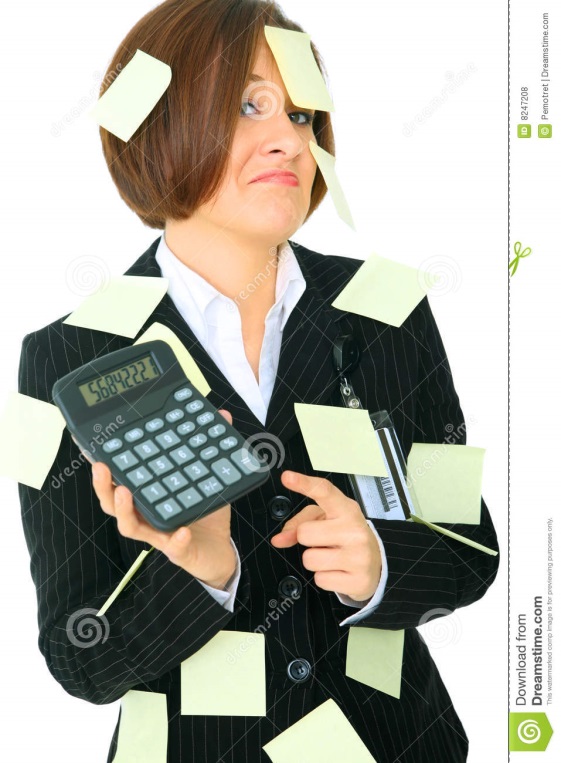 WORKAHOLISM
Overworking!
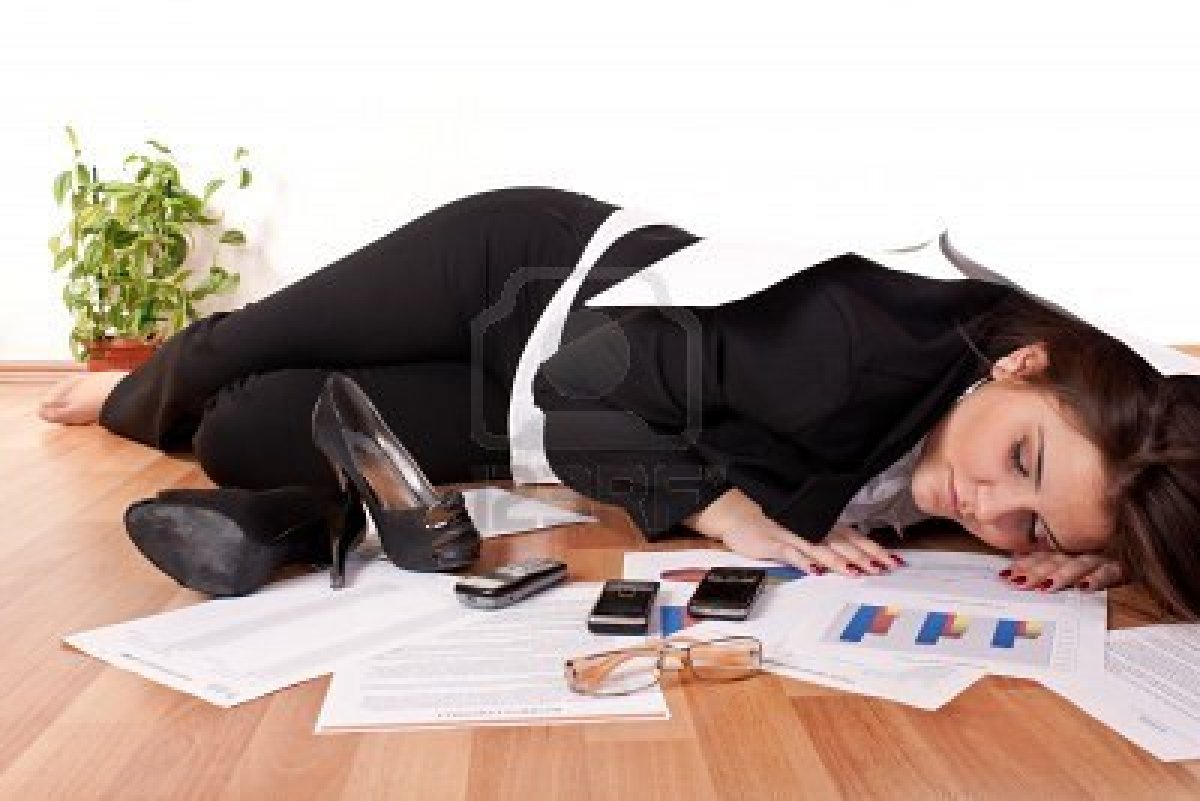 What Is Work?
Work is a physical or mental activity performed in an effort to produce a result. 

What Is a Workaholic?
A workaholic is a person who is compulsively addicted to work, to the detriment of self and significant relationships.
ARE YOU A WORKAHOLIC?
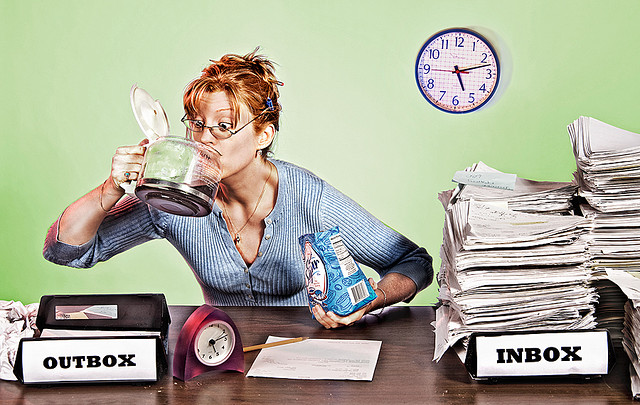 ARE YOU A WORKAHOLIC?
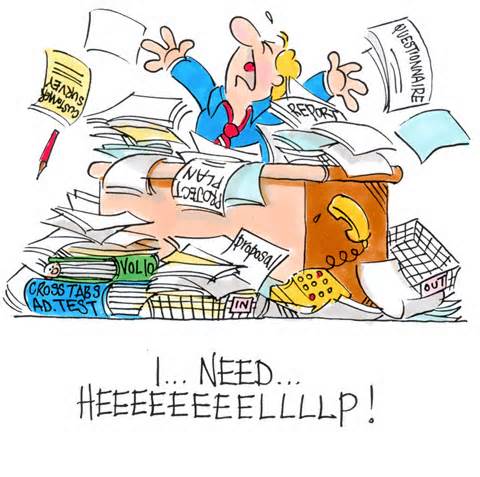 ARE YOU A WORKAHOLIC?

Do I have more devotion to my work than devotion to the Lord? 
Do I feel my work is controlling me? 
Do I make sure others know how much and how long I work? 
Do I resent others for not working as hard as I think they should? 
Do I fear others might think I don't work hard enough? 
Do I have difficulty being satisfied with the final result?
ARE YOU A WORKAHOLIC?
Do I feel guilty when I relax or have fun? 
Do I feel that the more I work, the more I will please God? 
Do I primarily talk about my activities? 
Do I have difficulty pacing my time? 
Do I feel my work is the main source of my identity? 
Do I put work above those closest to me? 
Do I often feel fatigued? 
Do I have difficulty saying no?
The Compulsive Worker's Checkup
Do I have... 
—depression 
—sleeplessness 
—tense muscles 
—back pain 
—headaches 
—indigestion 
—cold sores or hives 
—grinding of teeth 
—tightness in chest 
—ulcers 
—chronic fatigue 
—upset stomach
Understanding the Cause of Workaholism

The Passion to Push….

The push to prove...........................seeking self-worth 
The push to produce......................seeking significance 
The push to perform......................seeking admiration and recognition 
The push to provide........................feeling indispensable 
The push to be perfect....................being rigid and inflexible 
The push to prosper.......................overemphasizing material possessions
BIBLICAL PRINCIPLES RELATING TO WORK
God is a worker, and we are made in His image.     "Jesus said to them, 'My Father is always at his work to this very day, and I, too, am working.'" (John 5:17) 
God is the creator and owner of all things; therefore, it is for Him that we work.     "The earth is the Lord's, and everything in it, the world, and all who live in it." (Psalm 24:1) 
Work is a natural part of this life and a natural part of eternal life.     "The Lord God took the man and put him in the Garden of Eden to work it and take care of it." (Genesis 2:15) "No longer will there be any curse. The throne of God and of the Lamb will be in the city, and his servants will serve him." (Revelation 22:3) 
Work is a requirement. 
 "For even when we were with you, we gave you this rule: 'If a man will not work, he shall not eat.'" (2 Thessalonians 3:10)
BIBLICAL PRINCIPLES RELATING TO WORK

Work that is worth doing should be worth doing well.     "Do you see a man skilled in his work? He will serve before kings; he will not serve before obscure men." (Proverbs 22:29) 

Work should never be done to the exclusion of rest and time with the Lord.     "For six days, work is to be done, but the seventh day shall be your holy day, a Sabbath of rest to the Lord. Whoever does any work on it must be put to death." (Exodus 35:2)

People were meant to enjoy their work.     "A man can do nothing better than to eat and drink and find satisfaction in his work. This too, I see, is from the hand of God." (Ecclesiastes 2:24)
TIPS FOR WORKAHOLICS

Erase the thought that working day and night is sacrificial and spiritual.     "In vain you rise early and stay up late, toiling for food to eat—for he grants sleep to those he loves." (Psalm 127:2) 
Write a to-do list daily—preferably the evening before.     "Suppose one of you wants to build a tower. Will he not first sit down and estimate the cost to see if he has enough money to complete it?" (Luke 14:28) 
List your priorities in order of importance.     "The plans of the diligent lead to profit as surely as haste leads to poverty." (Proverbs 21:5)
TIPS FOR WORKAHOLICS

Establish a starting and finishing time for each task.     "There is a time for everything, and a season for every activity under heaven." (Ecclesiastes 3:1) 
Eliminate the open door policy.     "After he had dismissed them, he went up on a mountainside by himself to pray. When evening came, he was there alone." (Matthew 14:23) 
Set aside specific time for family, friends and for yourself.     "Those who plan what is good find love and faithfulness." (Proverbs 14:22)
MORE  PRACTICAL TIPS FOR WORKAHOLICS

Release the burden of guilt.
Forgive yourself for not being perfect. 

Eliminate your need to please others, and focus on pleasing God.
Know that workaholism is not pleasing to God.

Enlarge your commitment to time for rest, relaxation and communion with the Lord.
Learn to pause, worship and reflect on God during the day. 
Slow down and appreciate the small things in life!